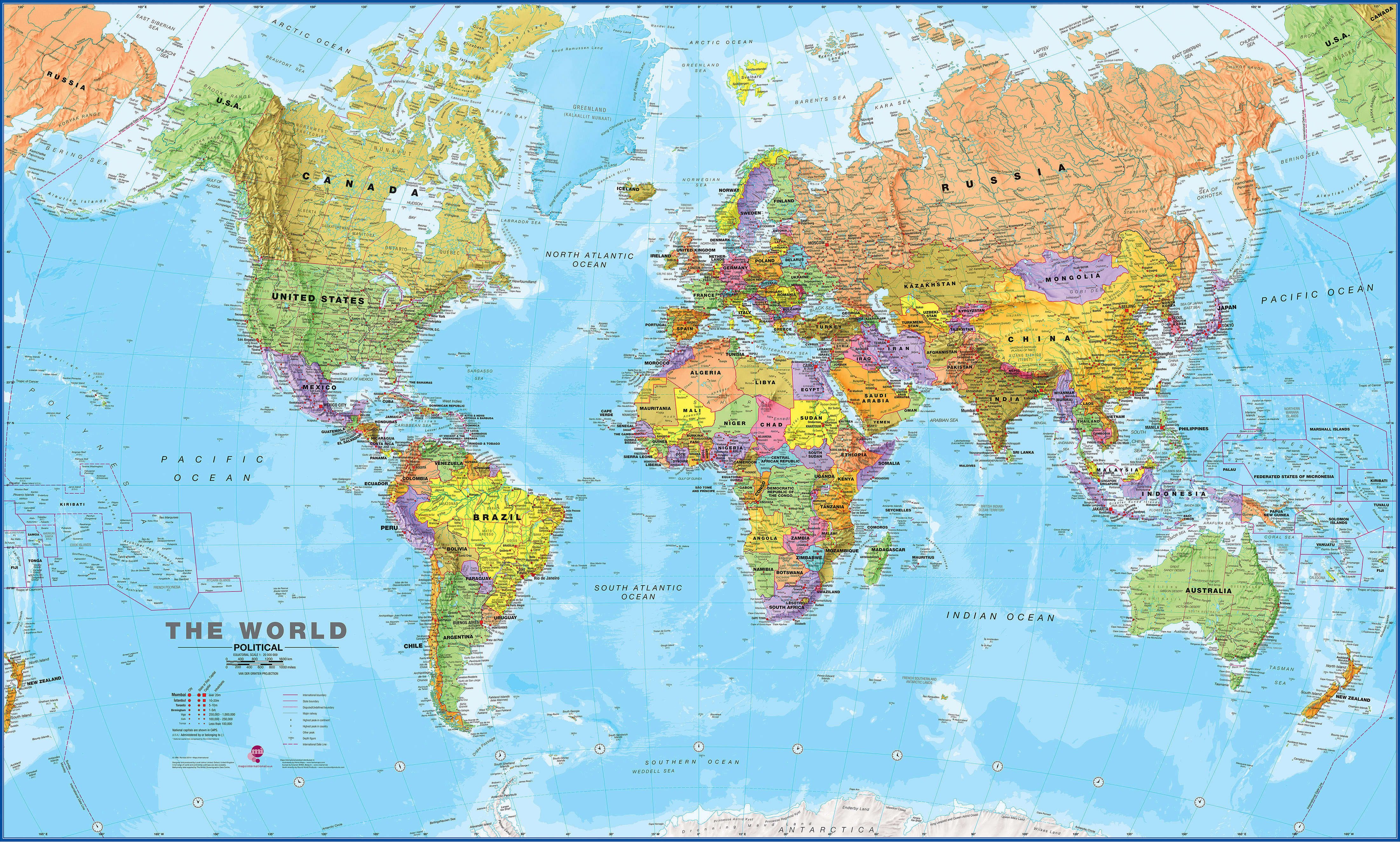 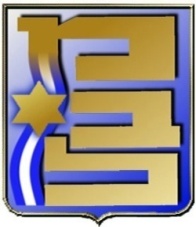 מפות   		Maps
ישראל
סוריה ולבנון
ירדן ומצרים
המזרח התיכון
אירופה
אסיה
אפריקה
ארה"ב
דרום אמריקה
מפת העולם
Israel
Syria & Lebanon
Jordan & Egypt
The Middle East
Europe
Asia
USA
South America
World Map
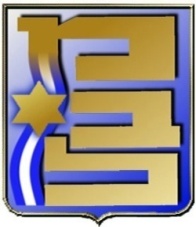 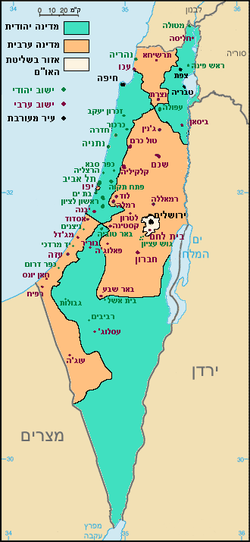 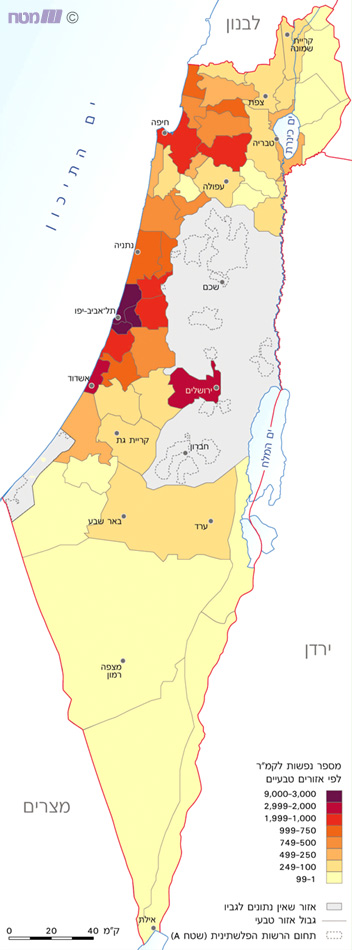 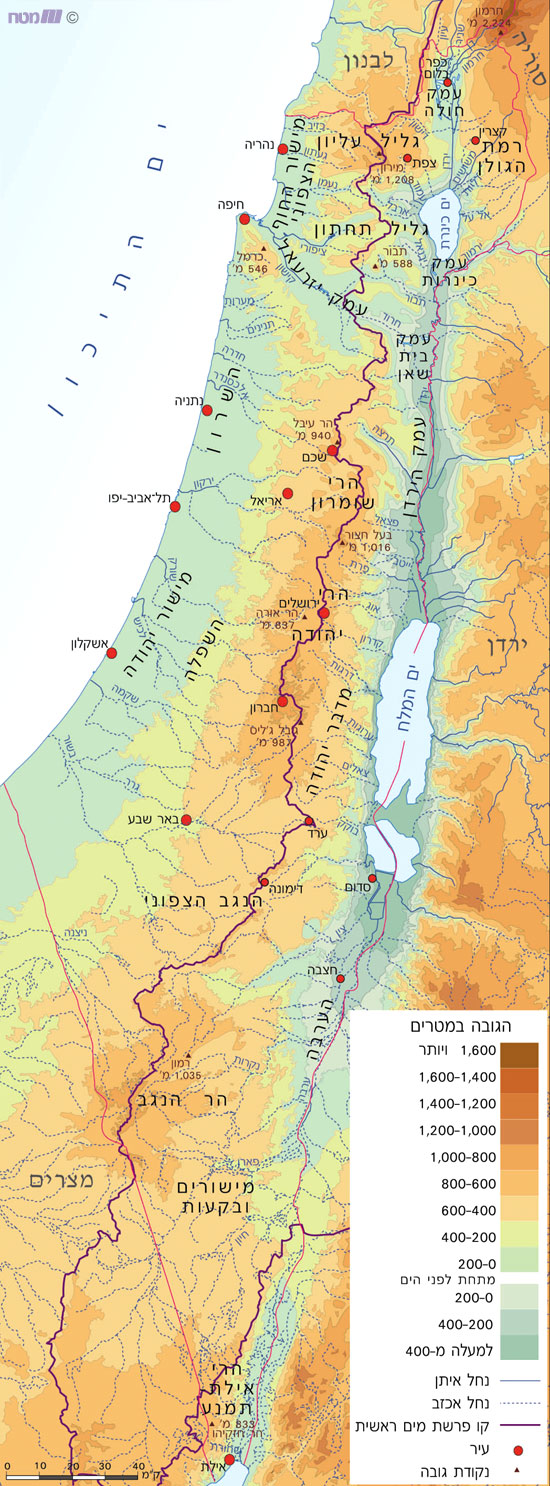 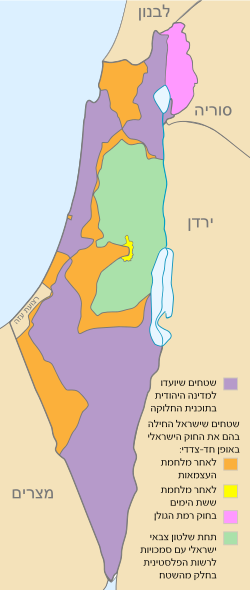 ישראל - ISRAEL
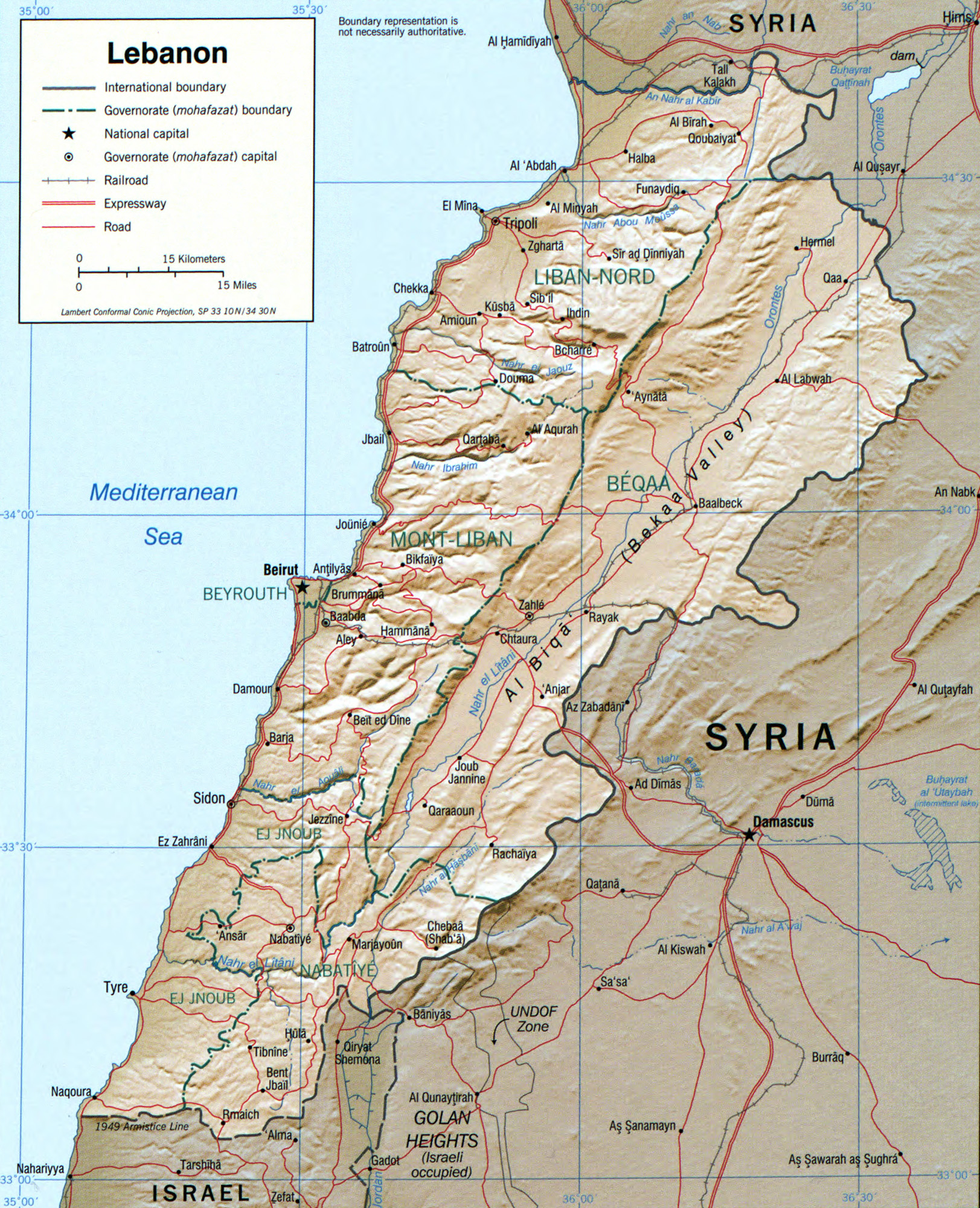 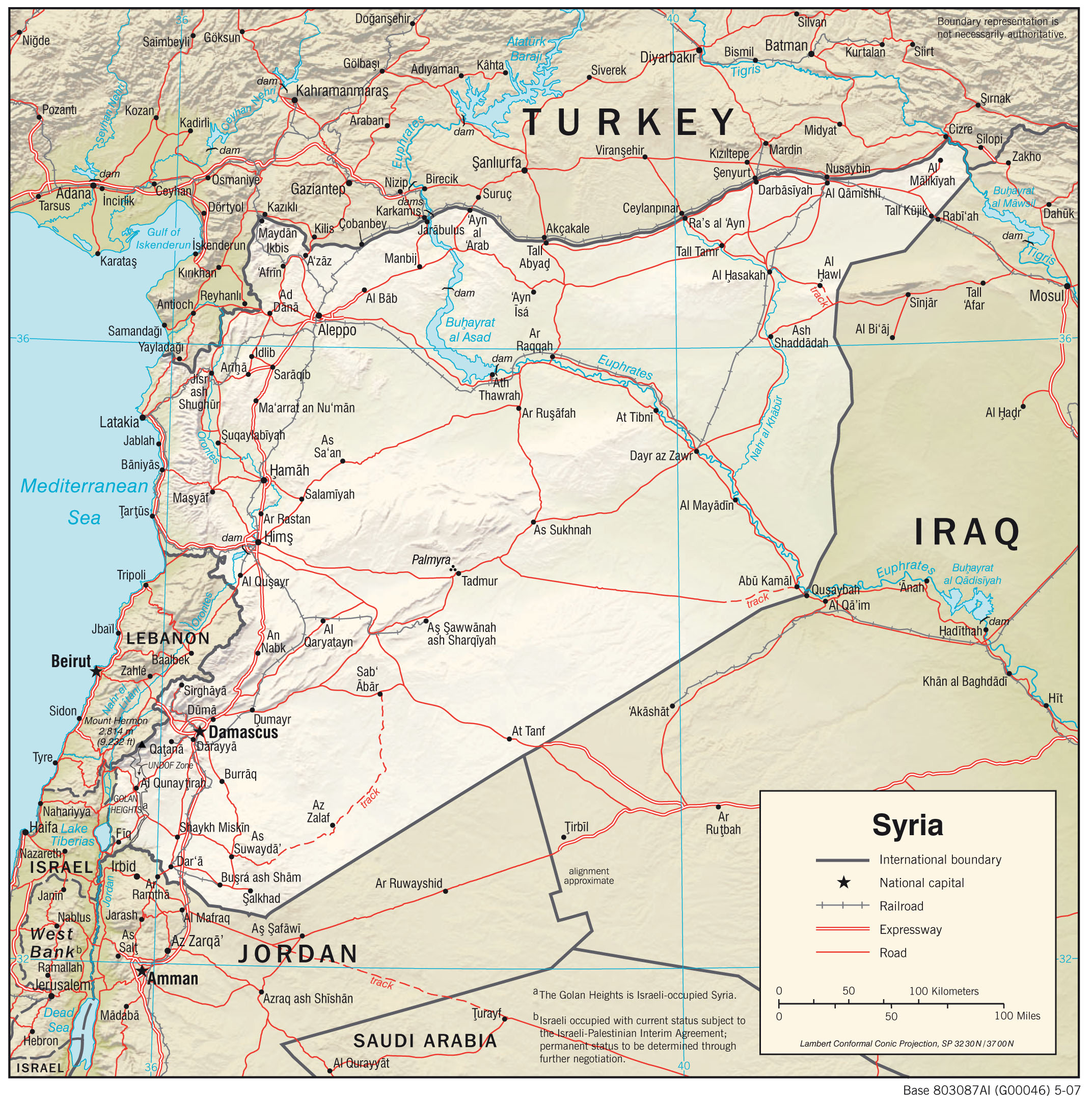 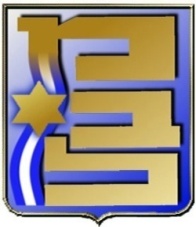 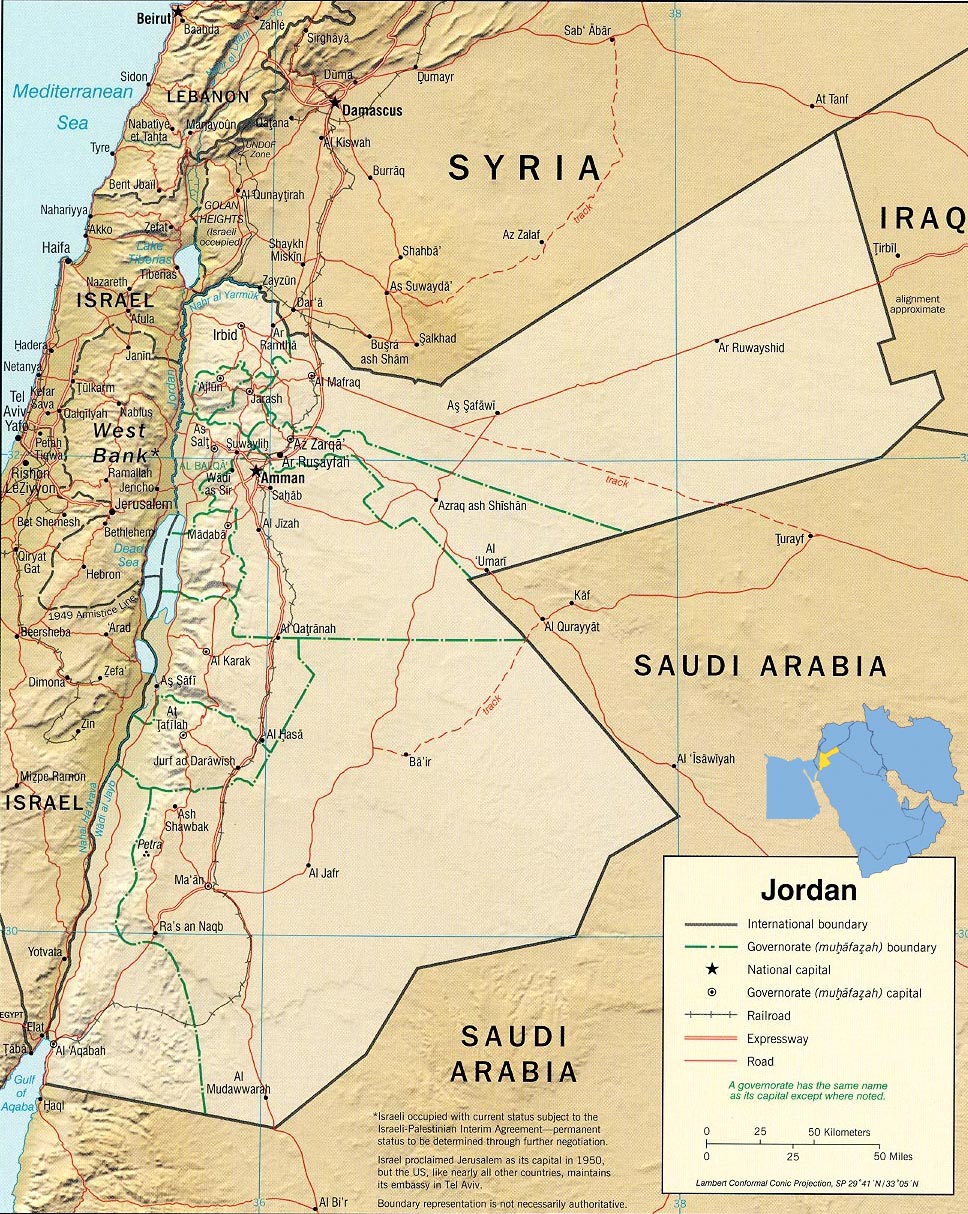 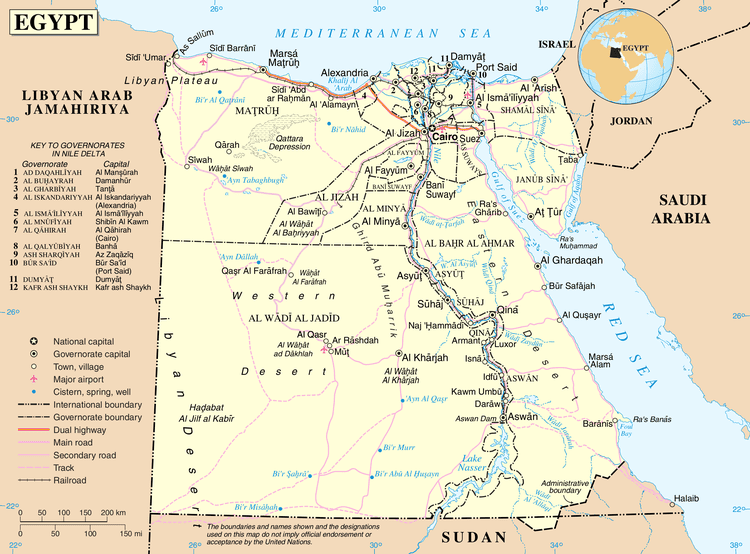 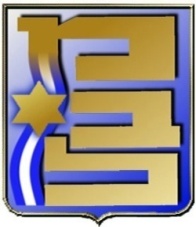 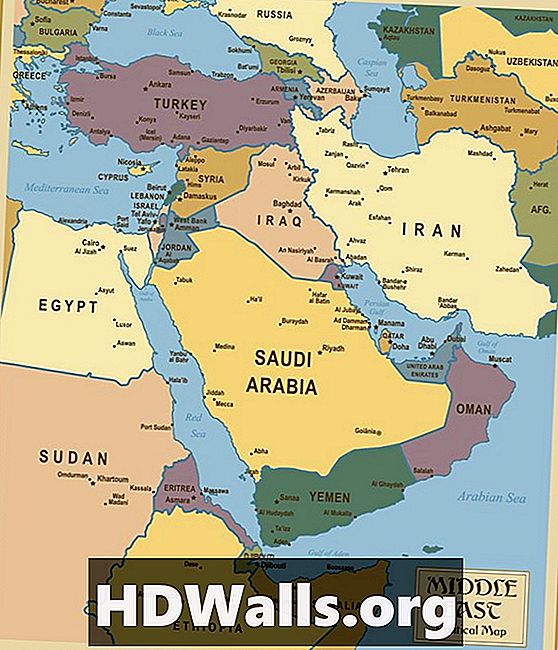 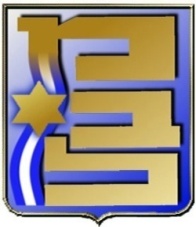 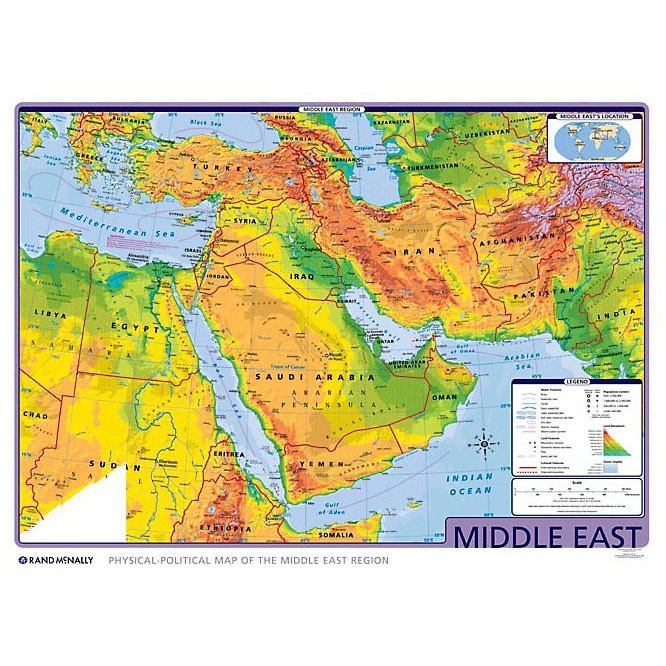 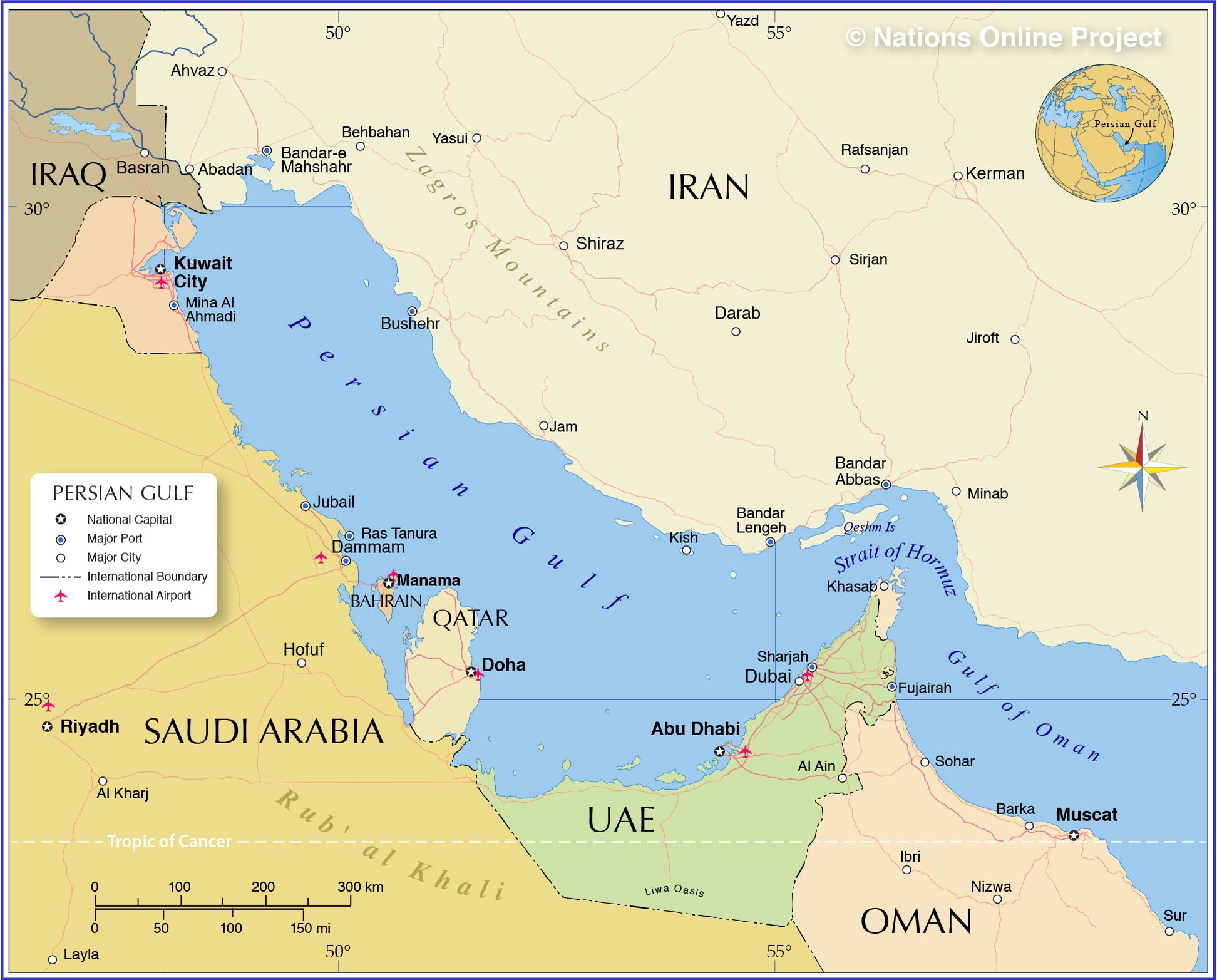 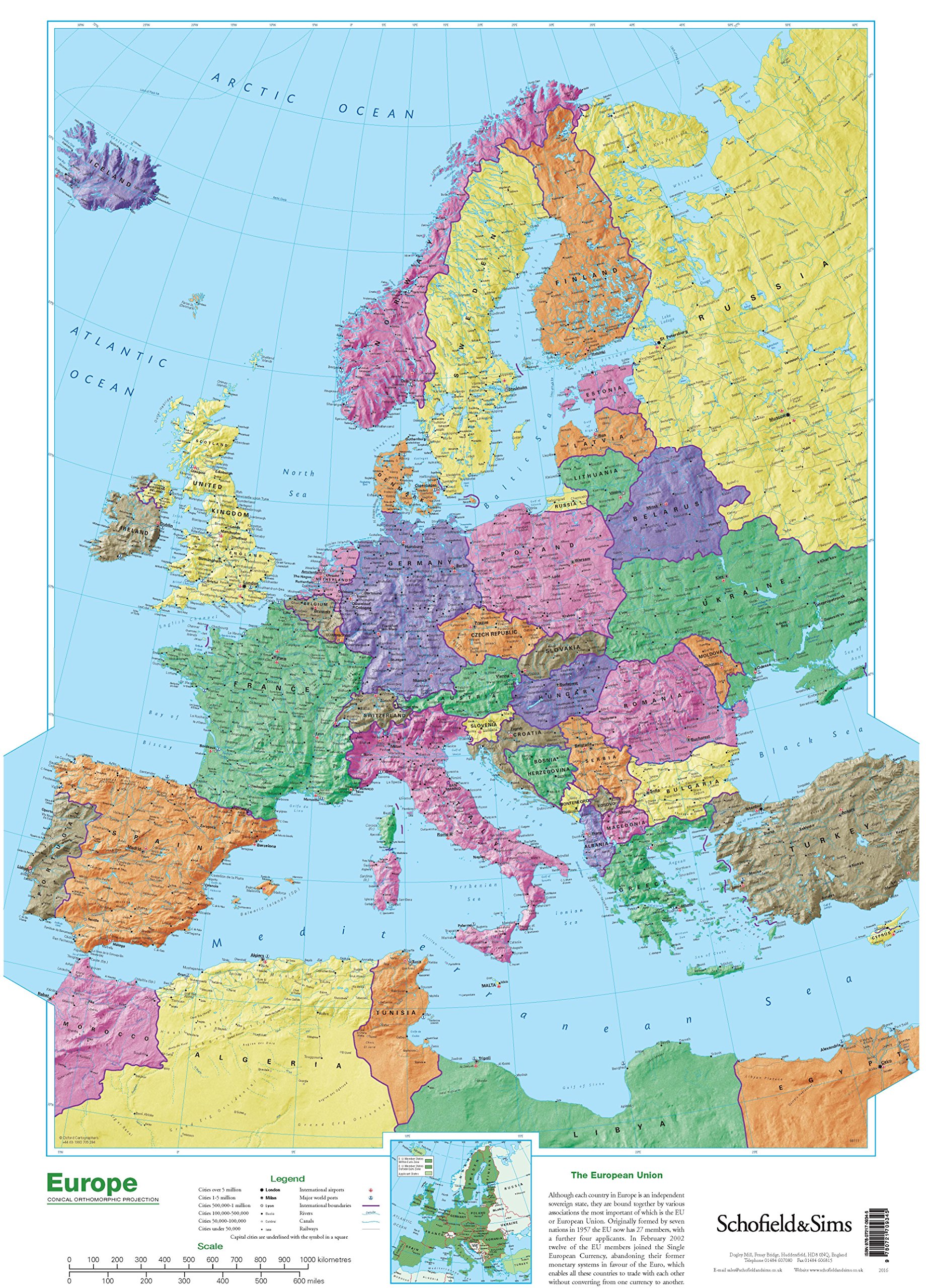 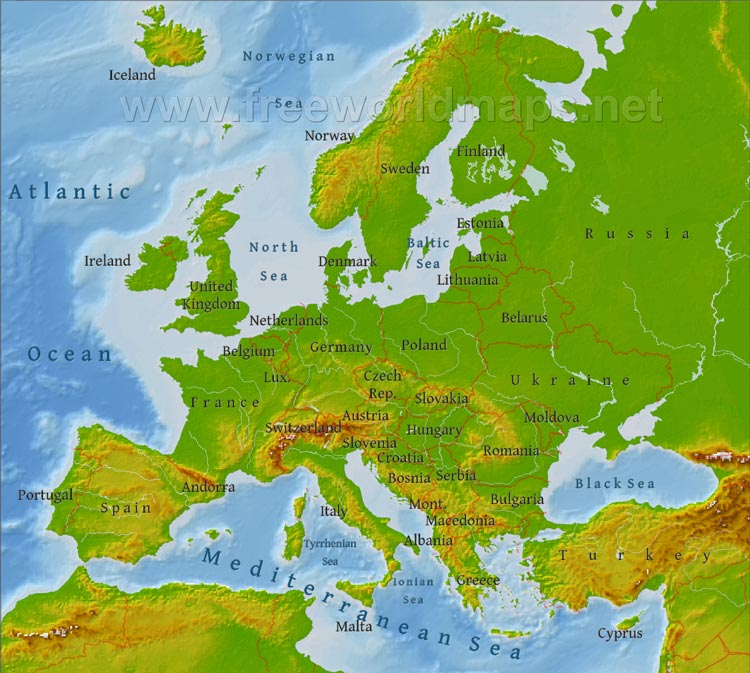 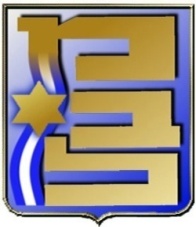 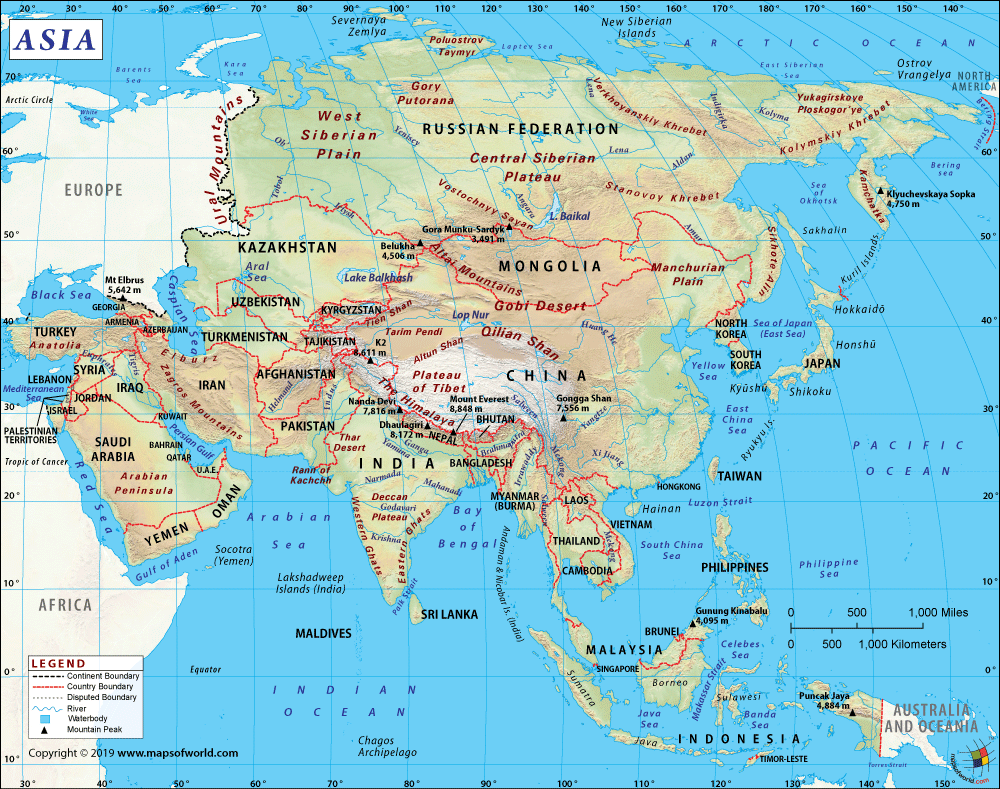 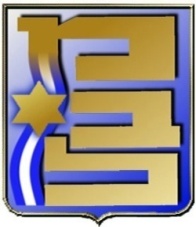 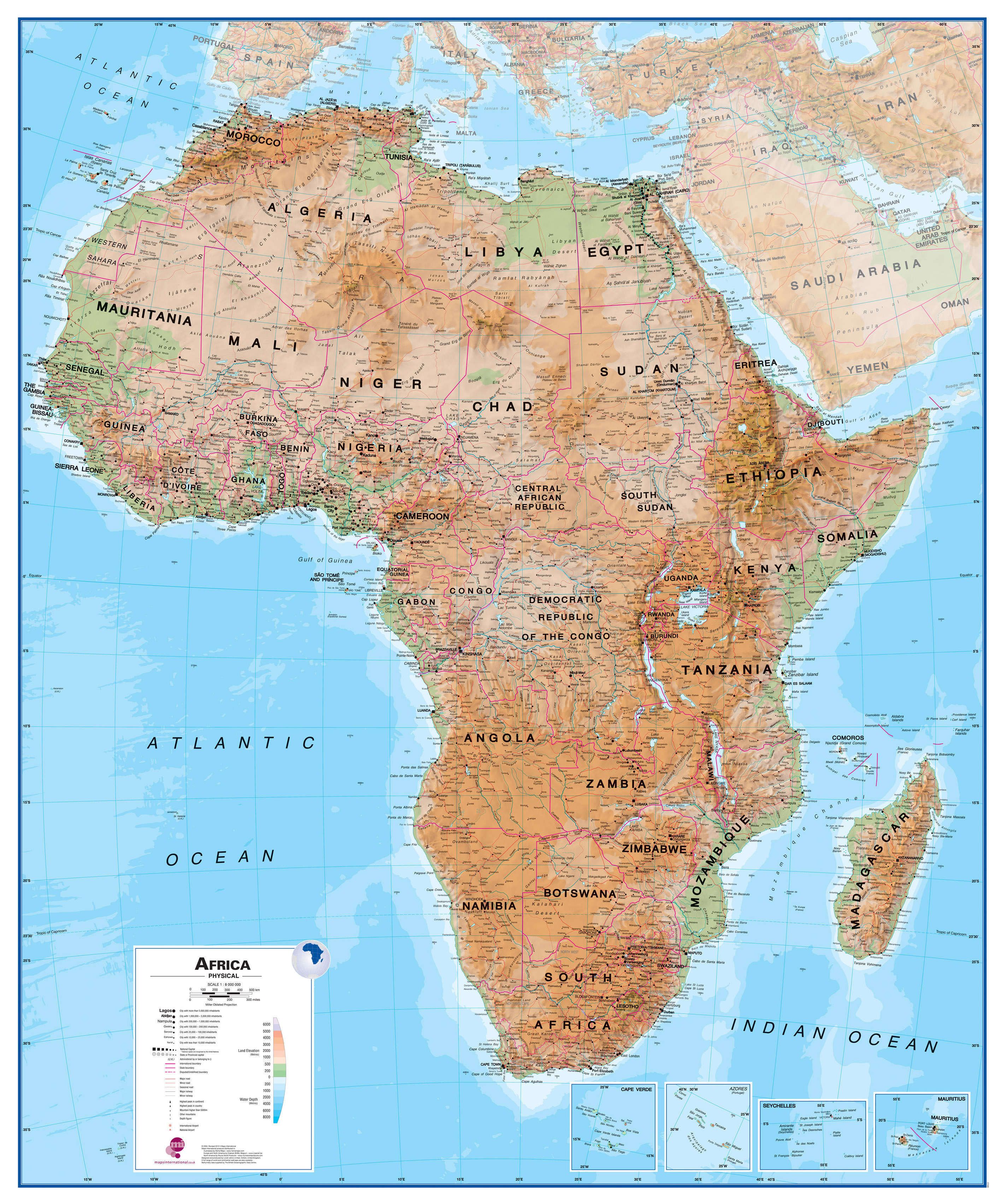 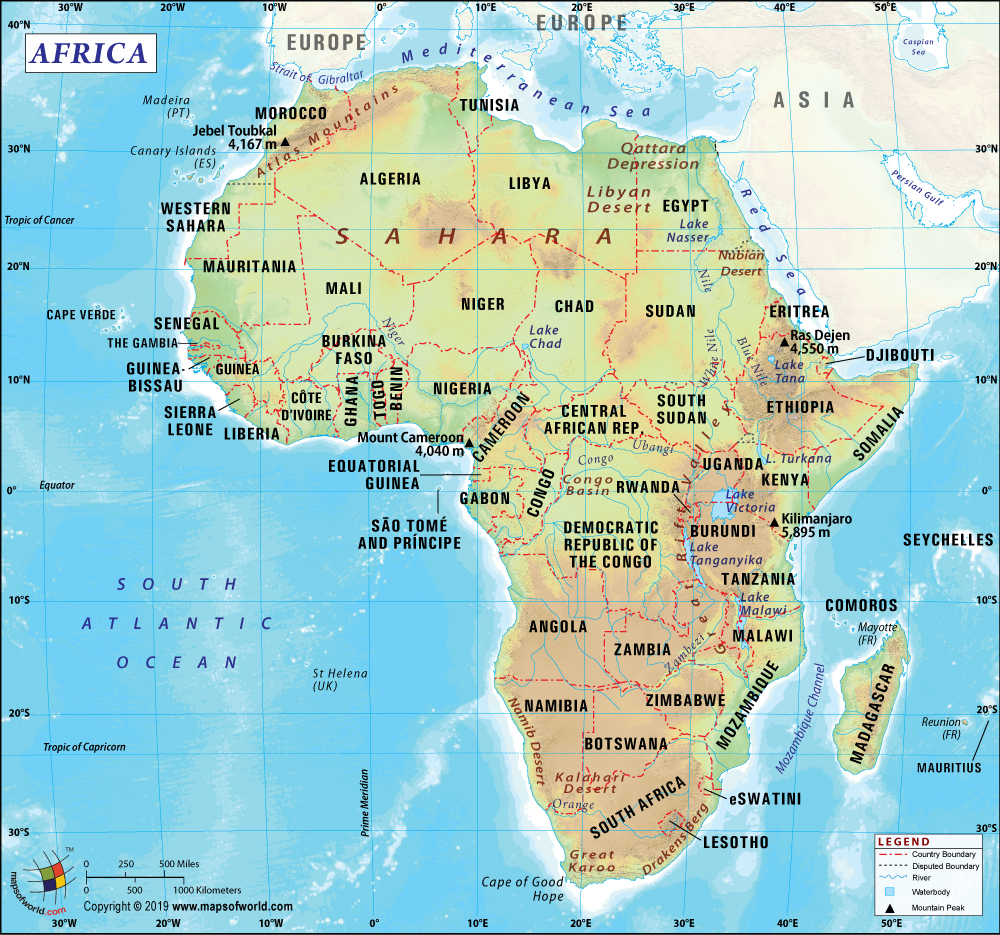 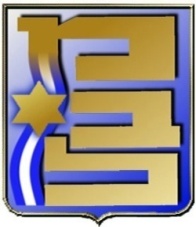 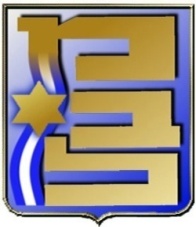 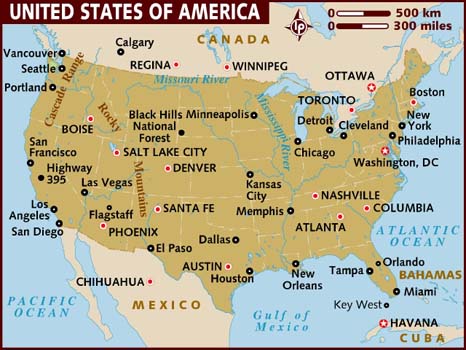 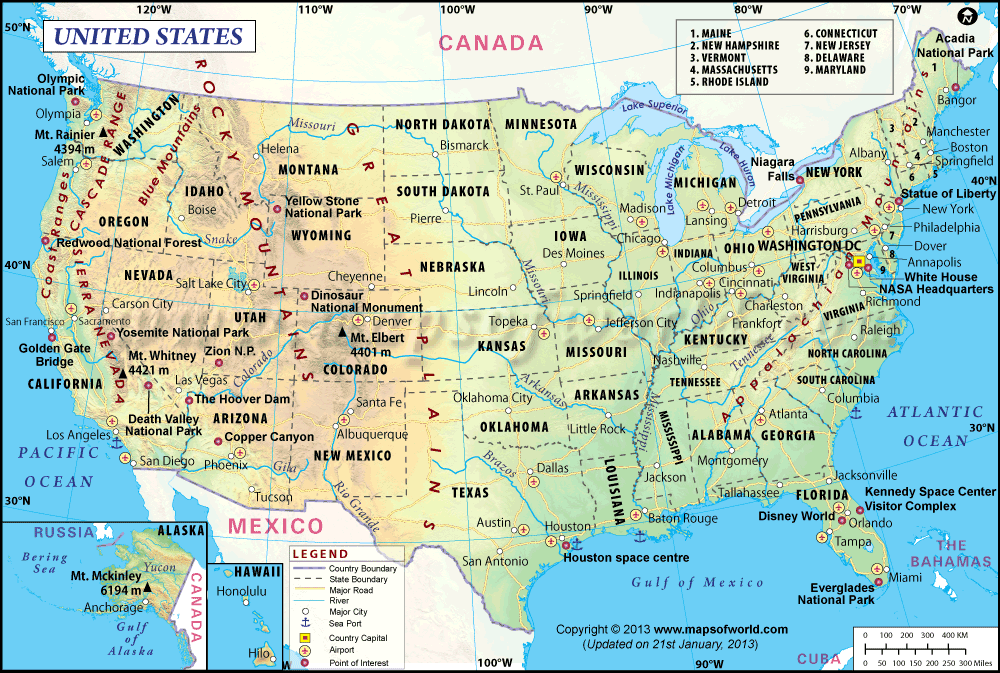 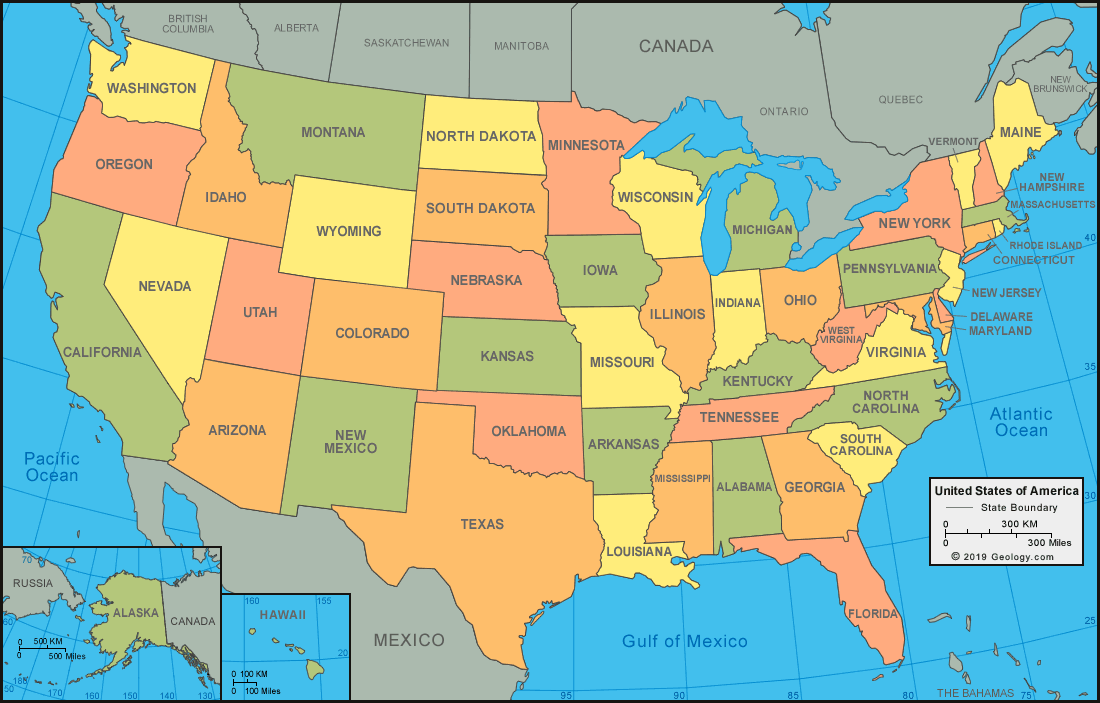 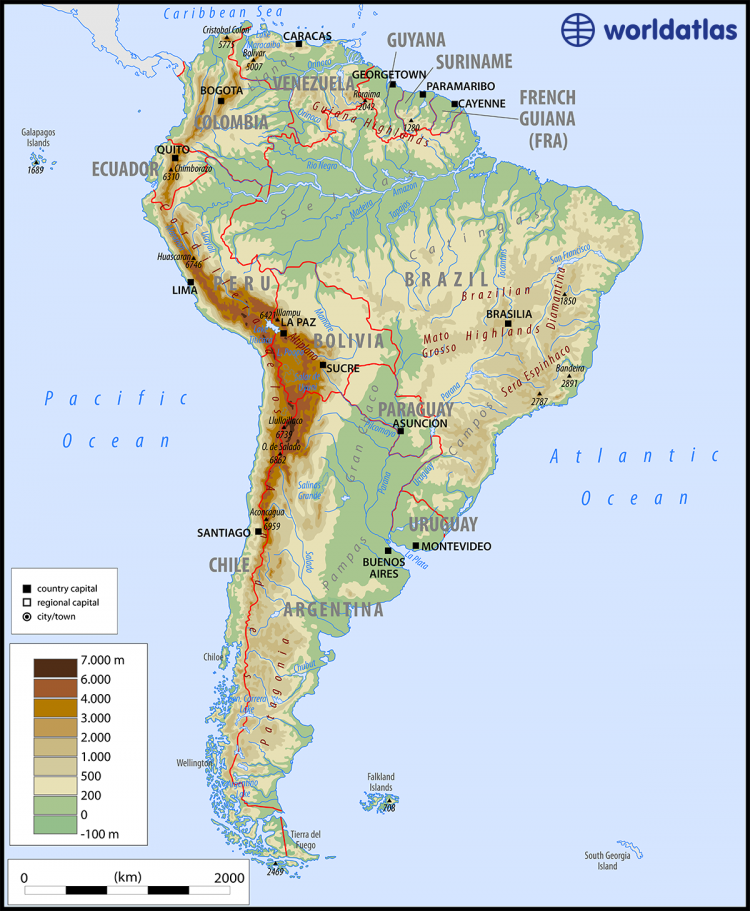 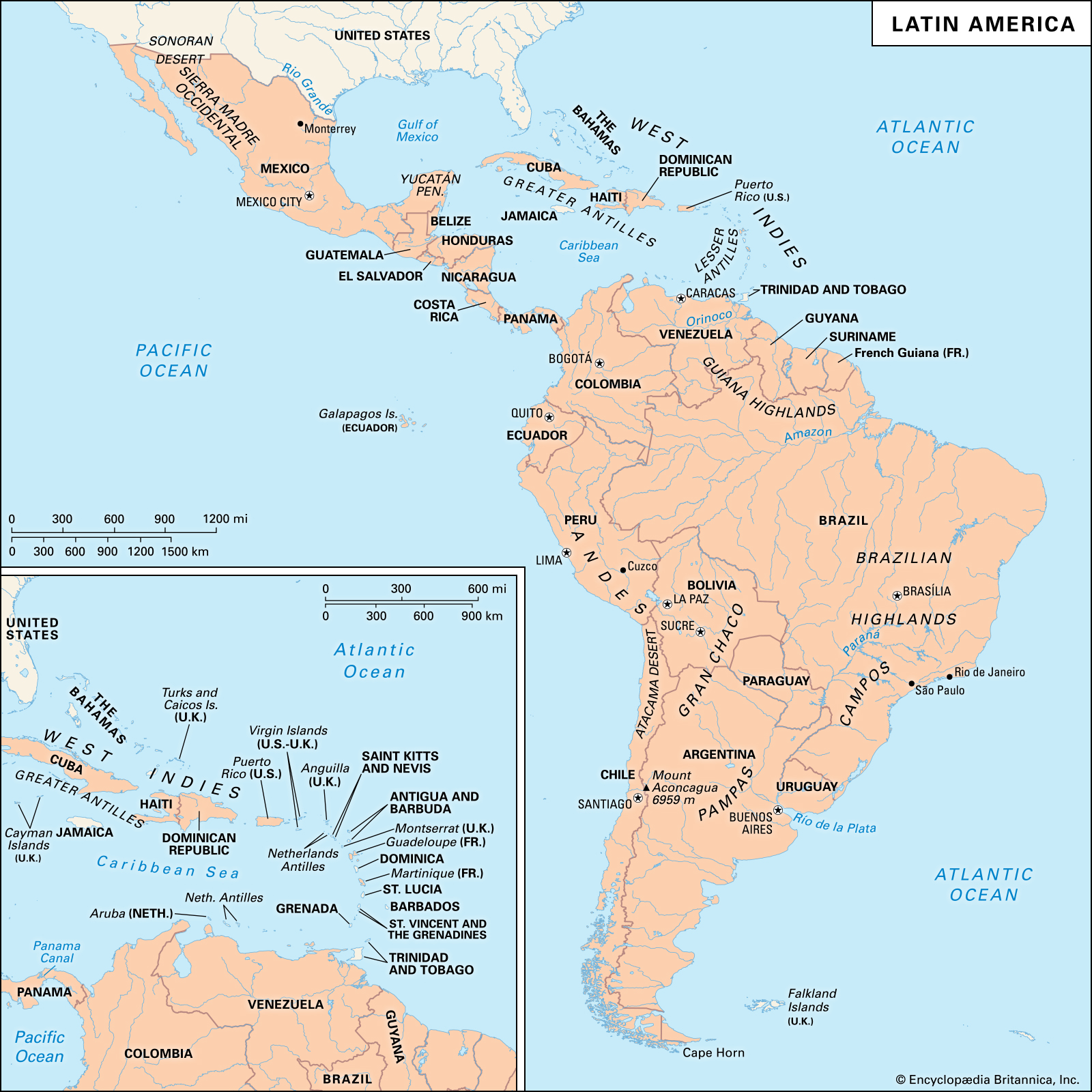 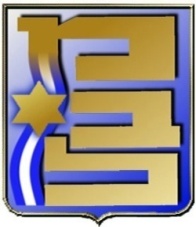 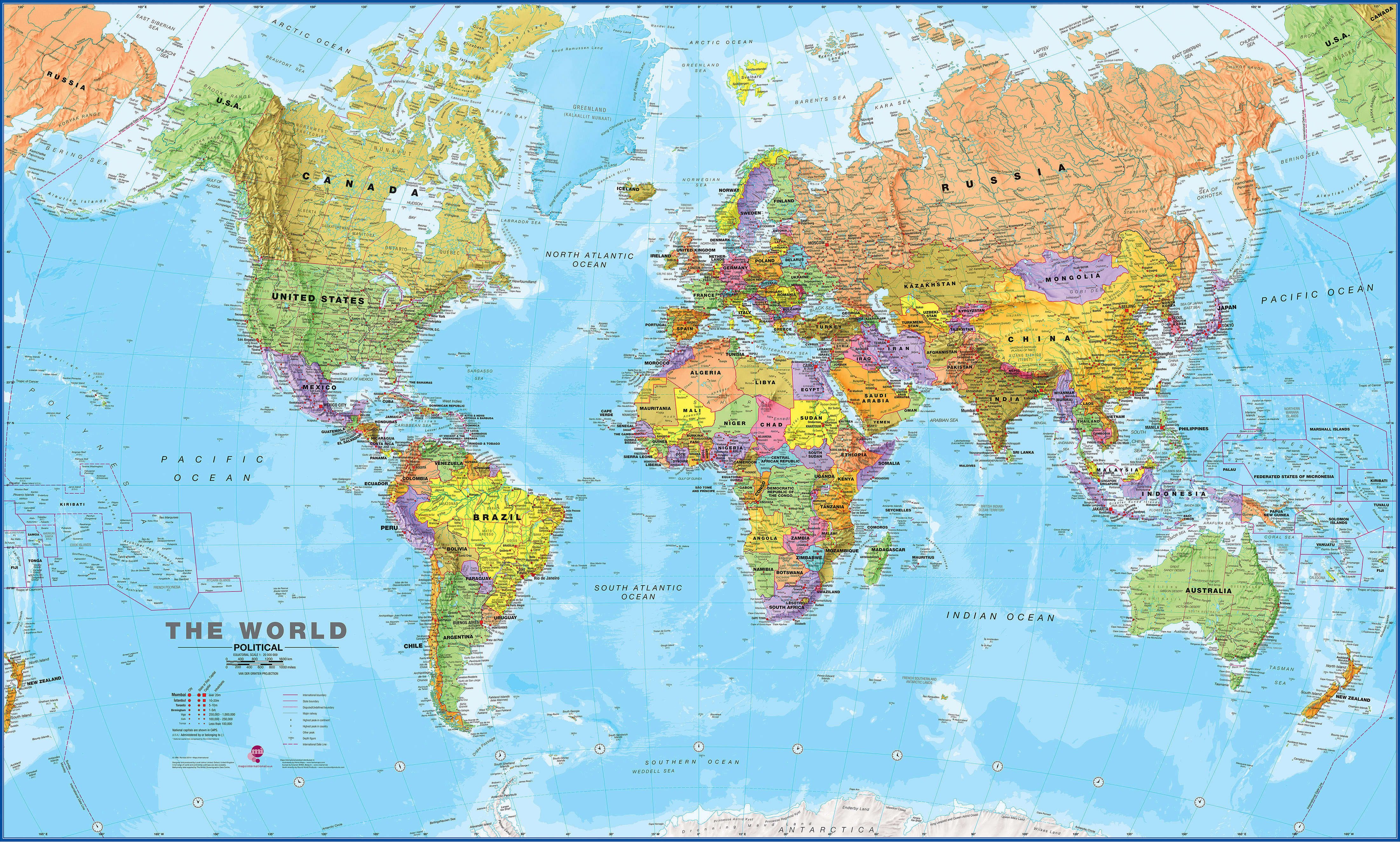 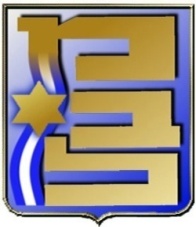